Promouvoir la spécialité HLP
Des pistes déjà exploitées
Donner de la visibilité
Rayon HLP au CDI
Présentation de la spé aux secondes
Journée de la philosophie
Concours d’éloquence
Maintenir les effectifs en terminale
Présenter des témoignages d’élèves en post-bac, qui explicitent l’apport de cette spé.
Proposer aux élèves de Tle de témoigner
Organiser une/des sorties: opéra, lieux de mémoire…
Les atouts de la spécialitéHLP
[Speaker Notes: Une spécialité qui s’impose à qui veut réussir son entrée dans le post-bac!]
Une voie toute tracée:
● Les études littéraires

● Les études artistiques
S. Nasse Labadie
[Speaker Notes: CPGE A/L sont parmi les premières motivations des élèves, et surtout, ce que l’on met en avant, pour cette Spécialité. 
Mais encore l’université avec des parcours Littérature, Philosophie…
Les études à dominantes artistiques sont également très bien représentées dans les motivations des élèves prenant cette Spé: Ecoles d’Art, et Licences Histoire de l’art, Musicologie…]
Une volonté: Sciences et HLP
Licence Sciences et Humanités
Pour des profils équilibrés, des cours de Maths, Physique, Chimie, SVT, Informatique, Français, Philosophie, Histoire, SES…
Former des scientifiques éclairés
S. Nasse Labadie
[Speaker Notes: Dès la mise en place de ce nouveau bac, une nouvelle licence voit le jour: Sciences et Humanités. L’intérêt est de montrer au public le lien possible entre ces deux axes souvent opposés et l’intérêt, donc, pour un élève de lycée, de prendre HLP avec des spé scientifiques. 36 places à Toulouse. LAS sciences et humanitesAux dernières nouvelles, ils déménageraient, pour aller à J. Jaurès….
Pas de taux d’accès donné pour Toulouse, ceux qui donnent des chiffres annoncent des taux d’accès relativement faibles: 45 à 60% Une licence qui semble plutôt sélective.]
ENSA
Un profil équilibré
Priorité aux résultats
S. Nasse Labadie
[Speaker Notes: Des propositions plus inattendues:
-Les écoles d’architecture. Pour Toulouse, voir tableau (Cf. Site ENSA toulouse)
Lille: 1 spé Sc. Et 1 spé Litt. Les autres précisent à chaque fois que ce qui prime, ce sont les notes, et pas les spé.]
Les écoles de commerce
S. Nasse Labadie
[Speaker Notes: CPGE Eco, Commerce, Gestion: Maths et SES obligatoires et une 3° spé HLP est conseillée, d’autant qu’ils réinjectent des humanités dans leur programme. Mais à Cahors (lycee Clément Marot), par exemple, on conseille tout simplement aux lycéens de conserver, en terminale, une spé Sc. et une Spé Litt.
Concours passerelle: accès à 6 écoles de commerce ;demande un bon niveau de culture G.]
HLP en première
Préparer son entrée en école d’ingénieurhttps://youtu.be/YX-Xaaic9js
S. Nasse Labadie
[Speaker Notes: Le groupe INSA demande en première Maths+SI ou SVT ou Physique et  n’importe quelle autre spécialité. De plus, il semble être pertinent de prendre HLP en 3° spé, puisque cela va devenir un élément de discrimination face à des dossiers ayant tous de très bonnes notes en Sc. Cela prépare également les élève à l’entretien de sélection. HUTECH compiègne
Idem pour les concours polytech et puissance alpha]
Faire le bon calcul
Sciences Po
Et le reste
HGGSP
SES ou HLP
Pour de nombreuses écoles, de nombreux cursus, les résultats priment sur les matières.
S. Nasse Labadie
[Speaker Notes: Pour préparer science po, les recruteurs avancent: HGGSP nécessaire , puis indifféremment HLP ou SES. Les deux préparant à même hauteur le concours. Par contre, ils insistent sur les notes. C’est, pour le dossier, ce qui compte. Il s’agit donc de prendre et conserver la spé dans laquelle on réussit le mieux.]
Au-delà des notes
Une matière « intermédiaire »

Eviter la précipitation

Gagner du temps dans l’orientation
Une spécialité « spéciale »
S. Nasse Labadie
[Speaker Notes: Matière envisagée comme « équilibrée », offrant une entrée litt mais, grâce à la philo, mettant l’accent sur l’organisation de la démarche, une matière qui forme l’esprit, aussi bien dans le fond que dans la forme. De ce fait, une matière qui évite de trop s’ engager dans une voie complètement scientifique par ex. Garder une porte ouverte, au moins jusqu’à la fin de la 1°, soit reculer le moment du choix, soit se laisser la possibilité de changer d’axe.]
HLP et parcoursup
Licence : Droit, Sc. Po, Sciences de l’H, socio, Sc. De l’Educ.
But : Carrières soc.
Ecole : Journalisme, IEP.
CPGE : A/L B/L
Licence : LEA, Comm, SES, Geo, …
BUT: Comm, Information
Ecole : Journalisme, IEP
Licence : Droit, Sc.Po, Sciences de l’H, Socio, Hist, Sc. De l’ Educ, …
CPGE A/L
BUT : Car. soc, Info, Comm, Journalisme, …
STAPS / IFSI / BUT
Orthophoniste
SVT
SES
CPGE B/L, DCG, …
Licence : Psycho, Eco, Gestion, Droit, LEA, …
BUT : Tech de co, Carrières sociales, …
Licence : info, comm, droit/art
BUT : Art, Info, Comm.
Ecole : Art, Design.
LLCE
HGGSP
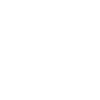 Arts
HLP
Maths
S. Nasse Labadie